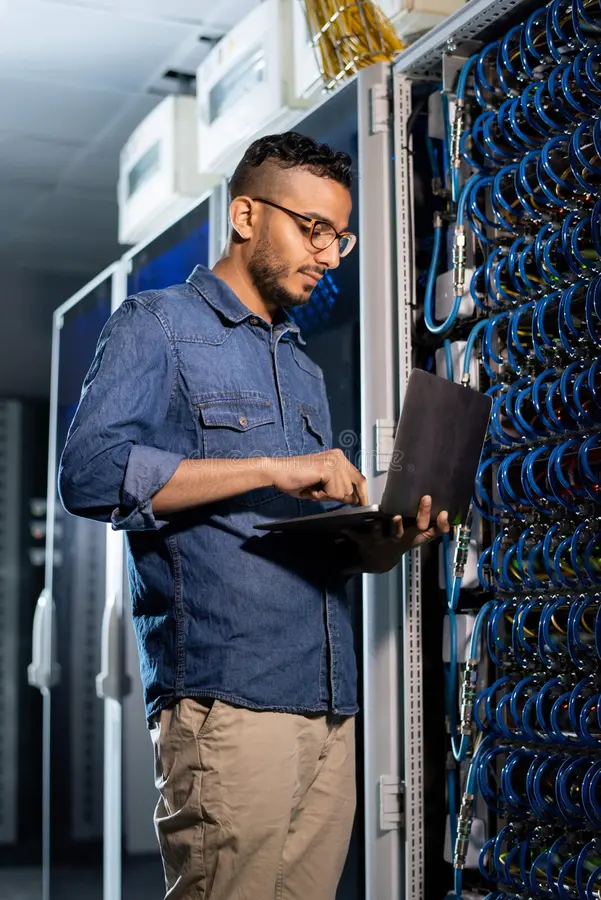 SYSTEM
RESEARCH
To evaluate the feasibility of a new product or service by conducting direct research with potential customers
JORNADA CIENTÍFICA
INGENIERÍA DE SISTEMAS
JORNADA CIENTÍFICA
INGENIERÍA DE SISTEMAS
01
Equipo del proyecto
Problematica
02
Índice de contenidos
Puntos relevantes
03
Viabilidad y factibilidad
04
Potencial de publicación
05
Metodología de la investigación
06
Diseño de la ingeniería
07
Bibliografía seleccionada
08
Celia Márquez
Pedro Romero
Jaume Capdevila
Jefa de equipo
Ayudante y coordinador
Investigador
Equipo del proyecto
JORNADA CIENTÍFICA
INGENIERÍA DE SISTEMAS
JORNADA CIENTÍFICA
INGENIERÍA DE SISTEMAS
Problematica
Lorem ipsum dolor sit amet, consectetur adipiscing elit. Maecenas pharetra tortor pulvinar dolor dapibus, ut imperdiet ligula vestibulum. Phasellus a ipsum non felis fringilla scelerisque euismod ac nibh. Nunc tempus id nibh in tristique. Donec scelerisque, erat eget iaculis eleifend, turpis mi suscipit erat, at gravida neque quam a quam.
Donec laoreet vestibulum felis, id elementum dui pellentesque non. Aliquam condimentum, magna ac ornare hendrerit, tellus arcu aliquet sapien, iaculis elementum tortor sem quis lorem. Etiam varius odio sit amet lobortis lobortis. Praesent commodo dignissim velit, vel consectetur nisi molestie vitae.
Puntos relevantes
Rule #1
Rule #3
Smoking is prohibited in the presentation room
During the presentation, turn off the phone's ringtone
Rule #2
It is advisable to be interactive and ask questions during the presentation
Viabilididad y factibilidad
Lorem ipsum dolor sit amet, consectetur adipiscing elit. Maecenas pharetra tortor pulvinar dolor dapibus, ut imperdiet ligula vestibulum. Phasellus a ipsum non felis fringilla scelerisque euismod ac nibh. Nunc tempus id nibh in tristique. Donec scelerisque, erat eget iaculis eleifend, turpis mi suscipit erat, at gravida neque quam a quam.
Profile
Company
Lorem ipsum dolor sit amet, consectetur adipiscing elit. Maecenas pharetra tortor pulvinar dolor dapibus, ut imperdiet ligula vestibulum. Phasellus a ipsum non.
Lorem ipsum dolor sit amet, consectetur adipiscing elit. Maecenas pharetra tortor pulvinar dolor dapibus, ut imperdiet ligula vestibulum. Phasellus a ipsum non.
JORNADA CIENTÍFICA
INGENIERÍA DE SISTEMAS
Potencial de publicación
Company Vision
Lorem ipsum dolor sit amet, consectetur adipiscing elit. Maecenas pharetra tortor pulvinar dolor dapibus, ut imperdiet ligula vestibulum. Phasellus a ipsum non felis fringilla scelerisque euismod ac nibh. Nunc tempus id nibh in tristique. Donec scelerisque.
Company Mission
Lorem ipsum dolor sit amet, consectetur adipiscing elit. Maecenas pharetra tortor pulvinar dolor dapibus, ut imperdiet ligula vestibulum. Phasellus a ipsum non felis fringilla scelerisque euismod ac nibh. Nunc tempus id nibh in tristique. Donec scelerisque.
JORNADA CIENTÍFICA
INGENIERÍA DE SISTEMAS
Metodología de la investigación
Market Research is
The process of evaluating the feasibility of a new product or service by conducting research directly with potential customers. This method allows an organization or business to find its target market, gather and record opinions, and then make the right marketing decisions. Market research can be carried out directly by related organizations or companies, or it can be submitted to other parties who have expertise in the process of carrying out this market research.
Diseño de la ingeniería
01
03
05
02
04
Define the problem
Collect messages
State the results of the survey
Develop a research plan
Information analysis
Lorem ipsum dolor sit amet, consectetur adipiscing elit. Maecenas pharetra tortor pulvinar dolor dapibus, ut imperdiet ligula vestibulum.
Lorem ipsum dolor sit amet, consectetur adipiscing elit. Maecenas pharetra tortor pulvinar dolor dapibus, ut imperdiet ligula vestibulum.
Lorem ipsum dolor sit amet, consectetur adipiscing elit. Maecenas pharetra tortor pulvinar dolor dapibus, ut imperdiet ligula vestibulum.
Lorem ipsum dolor sit amet, consectetur adipiscing elit. Maecenas pharetra tortor pulvinar dolor dapibus, ut imperdiet ligula vestibulum.
Lorem ipsum dolor sit amet, consectetur adipiscing elit. Maecenas pharetra tortor pulvinar dolor dapibus, ut imperdiet ligula vestibulum.
JORNADA CIENTÍFICA
INGENIERÍA DE SISTEMAS
JORNADA CIENTÍFICA
INGENIERÍA DE SISTEMAS
Referencias
Lorem ipsum dolor sit amet, consectetur adipiscing elit. Maecenas pharetra tortor pulvinar dolor dapibus, ut imperdiet ligula vestibulum. Phasellus a ipsum non felis fringilla scelerisque euismod ac nibh. Nunc tempus id nibh in tristique. Donec scelerisque, erat eget iaculis eleifend, turpis mi suscipit erat, at gravida neque quam a quam.
Donec laoreet vestibulum felis, id elementum dui pellentesque non. Aliquam condimentum, magna ac ornare hendrerit, tellus arcu aliquet sapien, iaculis elementum tortor sem quis lorem. Etiam varius odio sit amet lobortis lobortis. Praesent commodo dignissim velit, vel consectetur nisi molestie vitae.
JORNADA CIENTÍFICA
INGENIERÍA DE SISTEMAS
Extras
Lorem ipsum dolor sit amet, consectetur adipiscing elit. Maecenas pharetra tortor pulvinar dolor dapibus, ut imperdiet ligula vestibulum. Phasellus a ipsum non felis fringilla scelerisque euismod ac nibh. Nunc tempus id nibh in tristique. Donec scelerisque, erat eget iaculis eleifend, turpis mi suscipit erat, at gravida neque quam a quam.
Primary market research
Secondary market research
Lorem ipsum dolor sit amet, consectetur adipiscing elit. Maecenas pharetra tortor pulvinar dolor dapibus, ut imperdiet ligula vestibulum. Phasellus a ipsum non.
Lorem ipsum dolor sit amet, consectetur adipiscing elit. Maecenas pharetra tortor pulvinar dolor dapibus, ut imperdiet ligula vestibulum. Phasellus a ipsum non.
Extras
Primary market research is the process of organizations or companies dealing with end customers or employing third parties to conduct research related to collecting data.
In other words, primary market research is research conducted by directly involving the source to be studied. The data collected can be in the form of qualitative data (non-digital data) or quantitative data (digital data or statistics). In conducting market research, there are two basic types of information that must be collected, namely exploratory information and specific information.
Exploratory: This research is general and open-ended, usually involving long-term interviews with individuals or groups.
Specific: Research is more precise and is used to solve problems found in exploratory research. This involves a more structured, formal interview.
JORNADA CIENTÍFICA
INGENIERÍA DE SISTEMAS
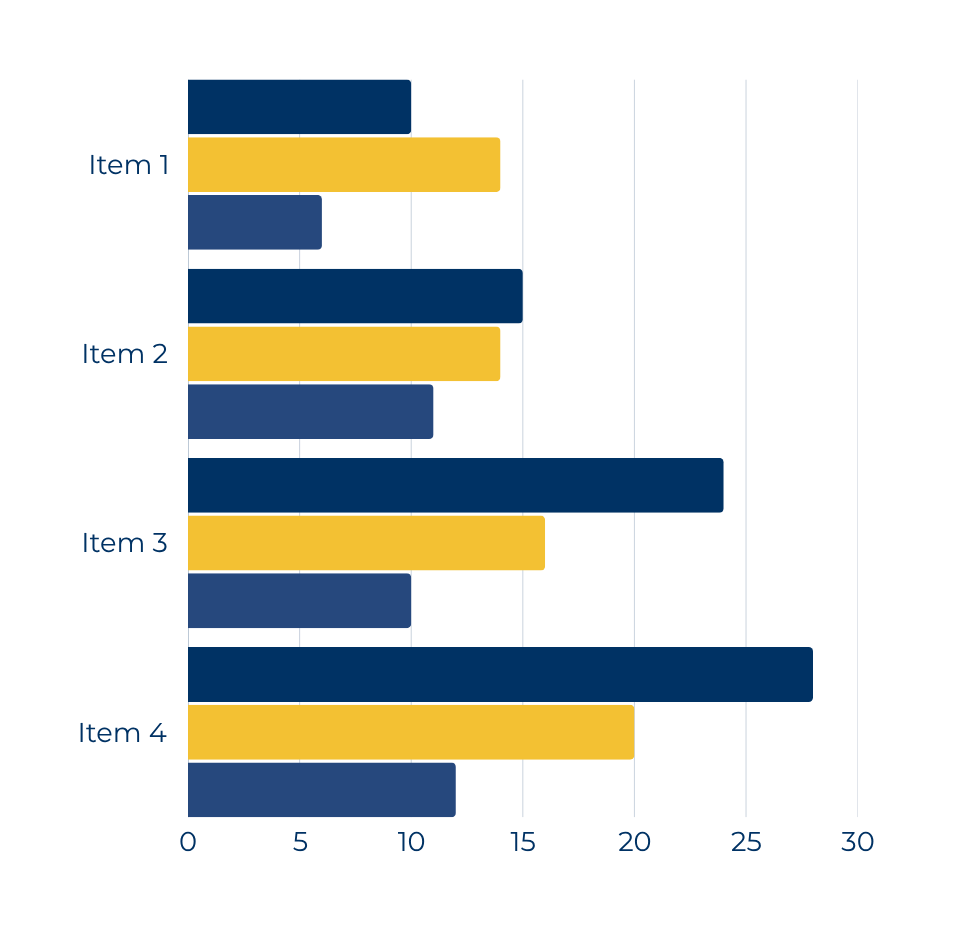 Infographic of  Our Market Research
Lorem ipsum dolor sit amet, consectetur adipiscing elit. Maecenas pharetra tortor pulvinar dolor dapibus, ut imperdiet ligula vestibulum. Phasellus a ipsum non felis fringilla scelerisque euismod ac nibh. Nunc tempus id nibh in tristique. Donec scelerisque, erat eget iaculis eleifend, turpis mi suscipit erat, at gravida neque quam a quam.
Donec laoreet vestibulum felis, id elementum dui pellentesque non. Aliquam condimentum, magna ac ornare hendrerit, tellus arcu aliquet sapien, iaculis elementum tortor sem quis lorem. Etiam varius odio sit amet lobortis lobortis. Praesent commodo dignissim velit, vel consectetur nisi molestie vitae.
JORNADA CIENTÍFICA
INGENIERÍA DE SISTEMAS
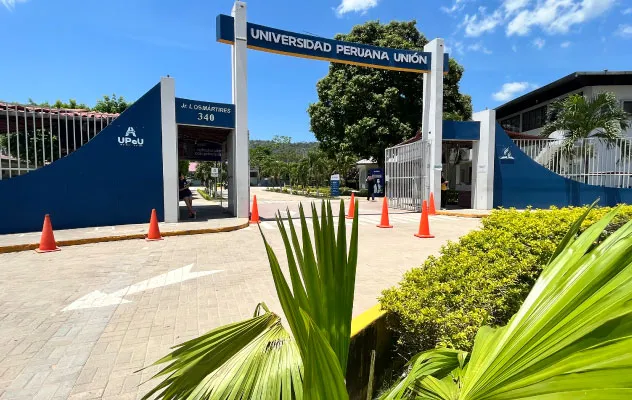 THANK YOU
For Your Attention and Cooperation